*算算看(請寫在小白板上)
1)一包糖果有6顆，分給3個人，每個人得幾包糖果?
2)    2÷5
一張蔥油餅切成四等份
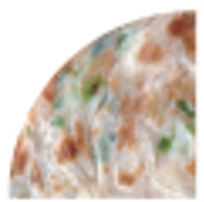 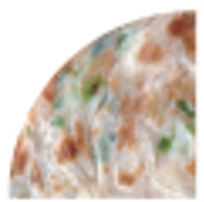 1/4
佔了整體的多少？用分數表示
3/4
剩下的又是佔整體的多少呢？
1張蔥油餅平分成4份
其中的1份是1/4張



是1個1/4張;


是一張蔥油餅的1/4
練習說說看1張蔥油餅平分成4份
3
3/4
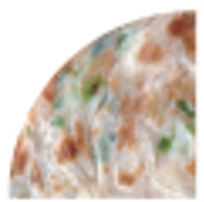 這是其中的（ ）份，是（    ）張



是（   ）個 （    ）張;

 

是一張蔥油餅的（     ）
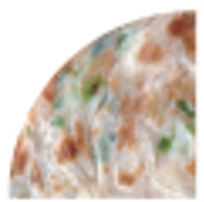 1/4
3
3/4
1/4張和3/4張的單位分數是？
1/4張
【快問快答】
一、以下顏色比較深的部份，各是佔整體的多少？用分數表示，寫在小白板上
1
5
2
3
4
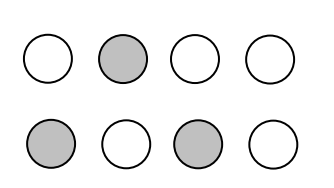 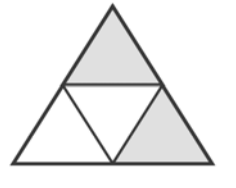 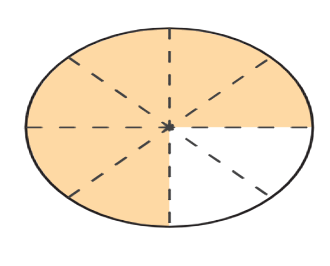 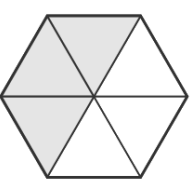 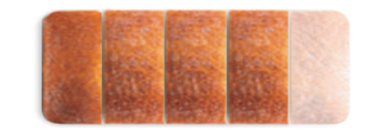 (         )
(         )
(         )
(         )
(         )
【摺摺看】
以            為一個整體 ，請用分數
  表示陰影的部分。
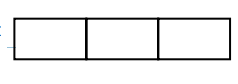 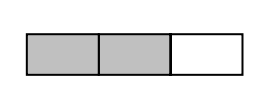 2/3
(              )
=
3/4
小組拿出藍色長條紙，摺並畫出
【摺摺看】
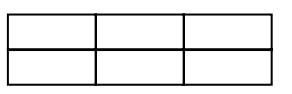 以                   為一個整體 ，請用
   分數表示陰影的部分。
5/6
(              )
=
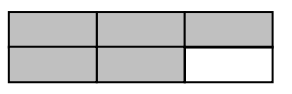 3/8
小組拿出藍色長條紙，摺並畫出
【摺摺看】
以            為一個整體 ，請用分數
  表示陰影的部分。
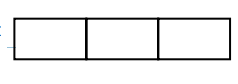 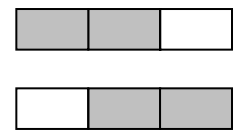 4/3
(              )
=
3/4
小組拿出藍色長條紙，摺並畫出
【做做看】
二盒乒乓球盒中的乒乓球，共是多少盒？
(              )
9/15
答：
【摺摺看】
＊請小組拿出圓形紙張，摺並畫出5/8
【挑戰任務】
1/3
1/3
1/3
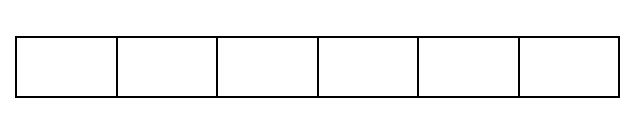 ＊示範：
   
這是一個整體，請塗出其中的2/3
【挑戰任務】
各組拿到的都只是畫出圖形的一部分，請把餘下的圖形補上。
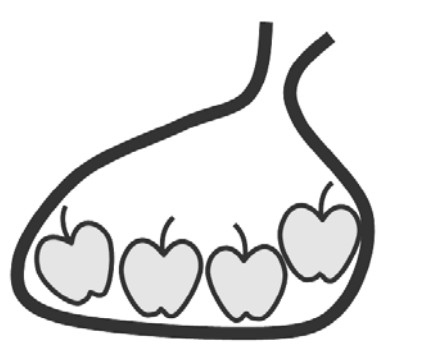 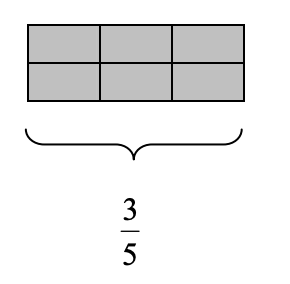 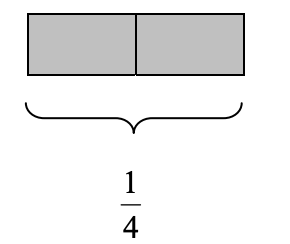 整袋的2/3
擴分、約分概念的理解和認識